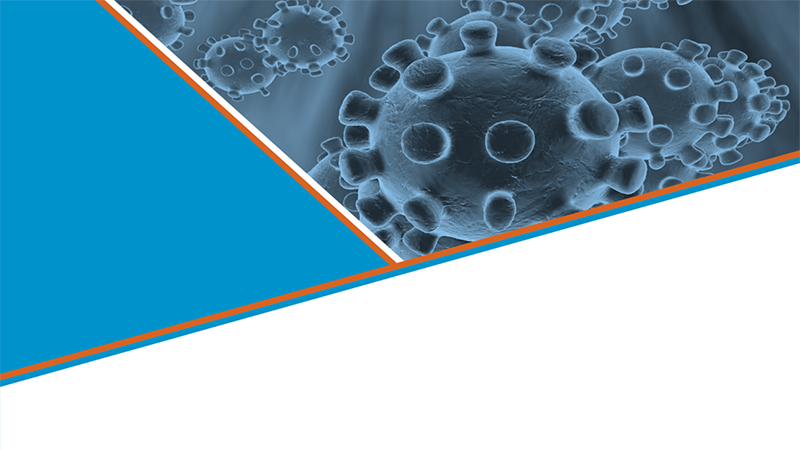 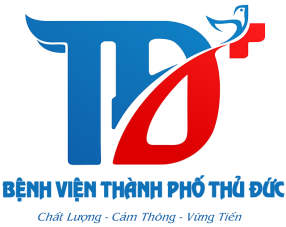 COVID-19
HƯỚNG DẪN XỬ TRÍ
TRẺ NGHI NHIỄM SARS-COV2
TẠI TRƯỜNG TIỂU HỌC VÀ THCS
Báo cáo viên: BS. Nguyễn Hà Phương
Khoa Hồi Sức Nhi – Bệnh Viện Thành Phố Thủ Đức
NỘI DUNG
1
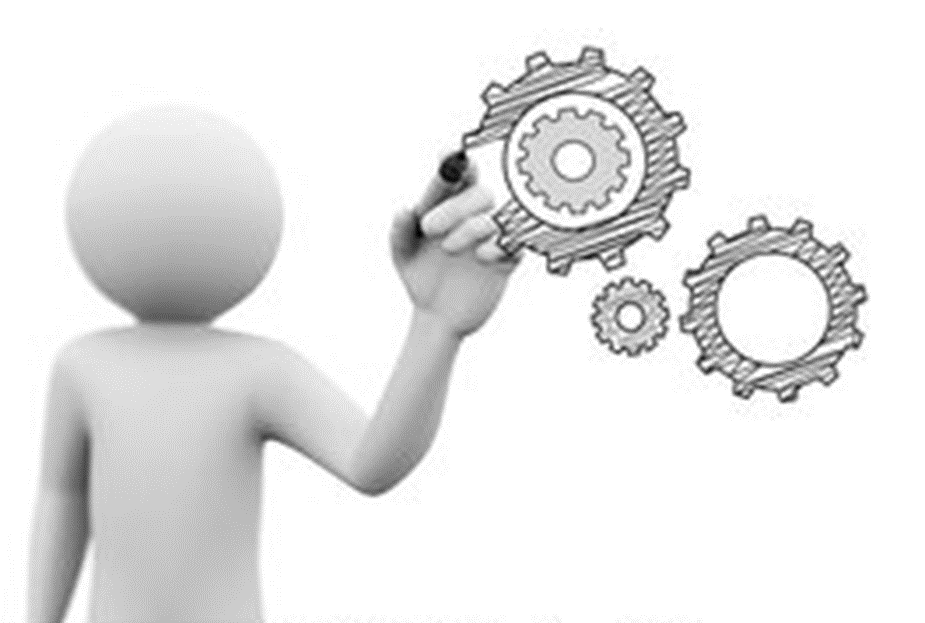 2
3
Dấu hiệu nhận biết trường hợp nhiễm hoặc nghi nhiễm SARS-CoV2
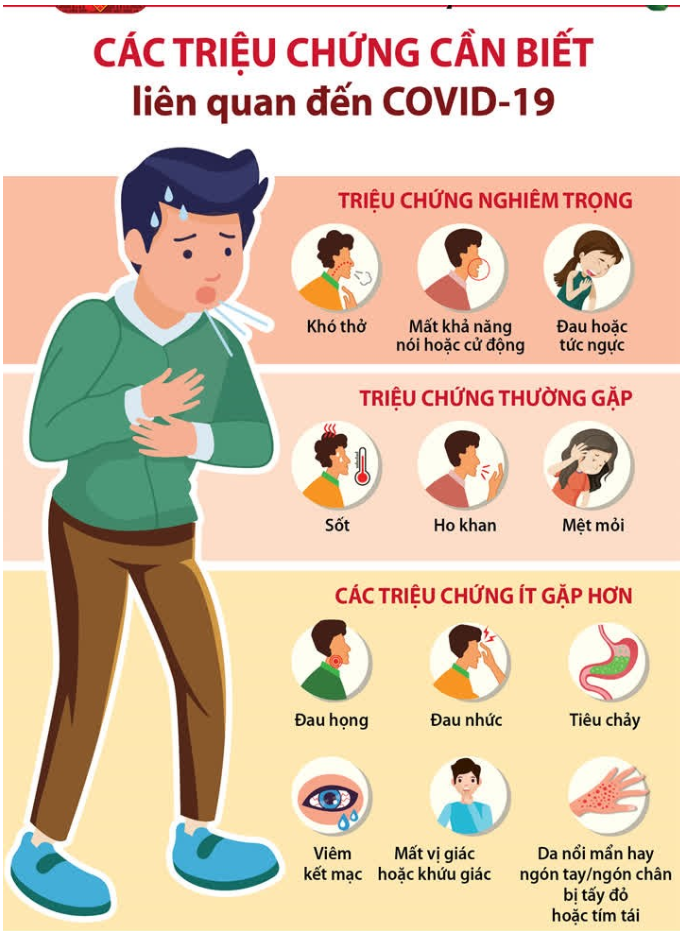 Dấu hiệu nhận biết trường hợp nhiễm hoặc nghi nhiễm SARS-CoV2
Đối với trẻ LỚN, khi nhiễm SAR-CoV2 trẻ có thể thường than:
Mệt mỏi, chán ăn
Đau ngực*
Khó thở*
Đau đầu, đau nhức cơ
Đau họng
Chảy mũi
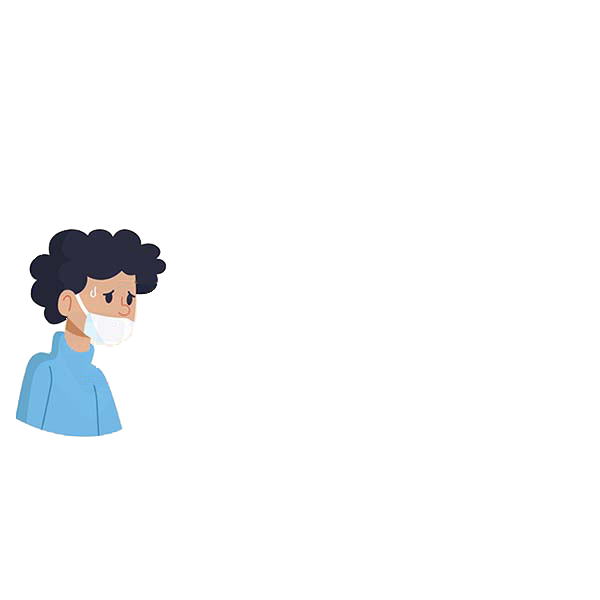 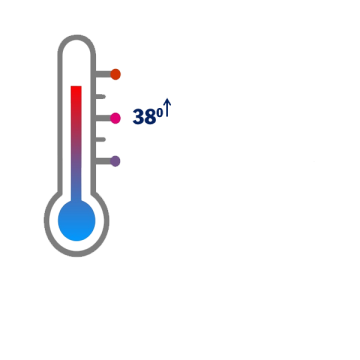 SỐT
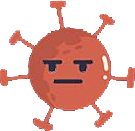 HO
Suy hô hấp: thở nhanh theo tuổi (> 20-30 lần/phút), thở bất thường*, tím môi*, SpO2 ≤ 94%*,…
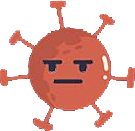 *dấu hiệu nặng
DẤU HIỆU SUY HÔ HẤP Ở TRẺ
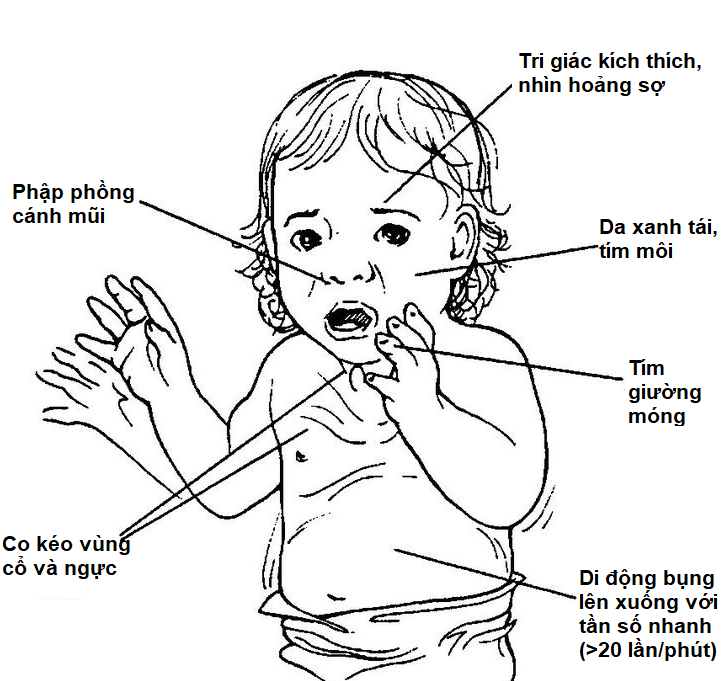 Tiếng thở bất thường của trẻ
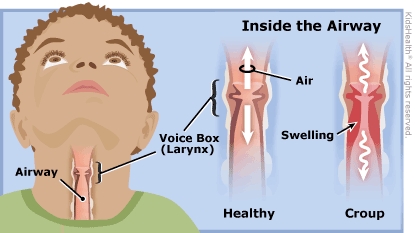 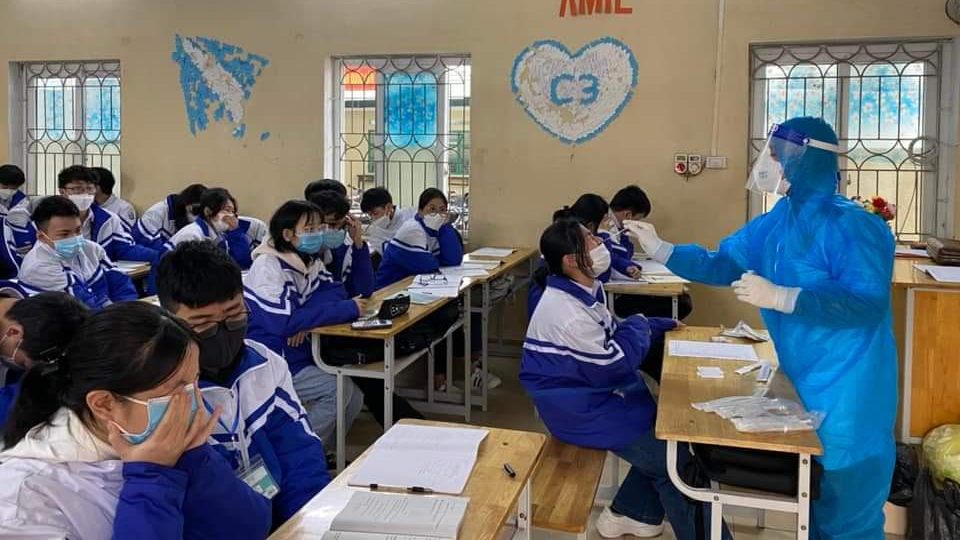 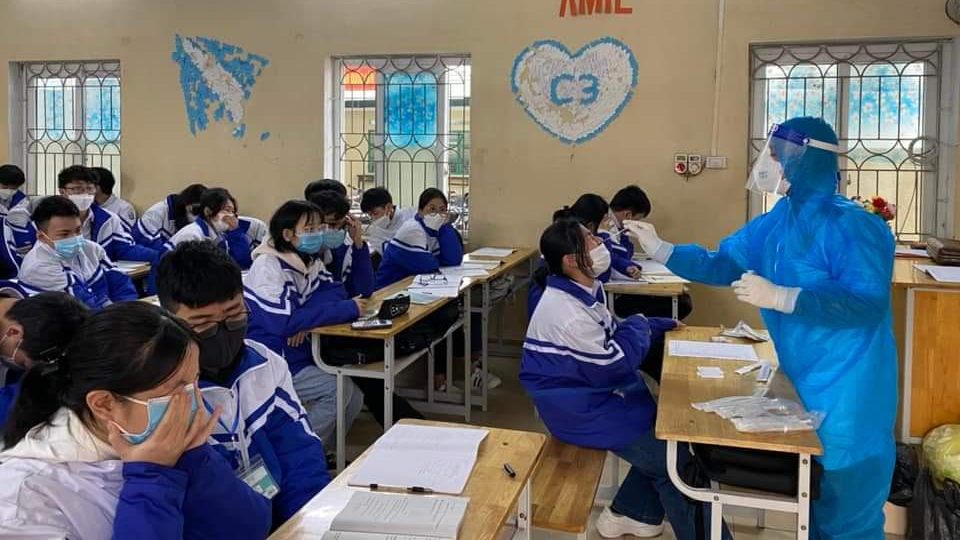 2. HƯỚNG DẪN XỬ TRÍ KHI CÓ TRẺ NGHI NHIỄM TẠI TRƯỜNG HỌC
NGÀY SAU KHI PHÁT HIỆN HỌC SINH CÓ BIỂU HIỆN SỐT, HO, KHÓ THỞ
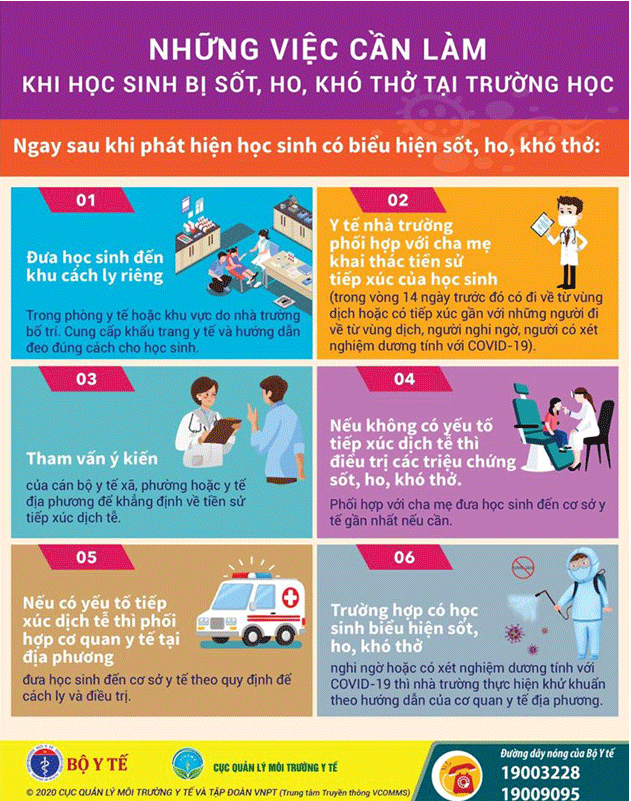 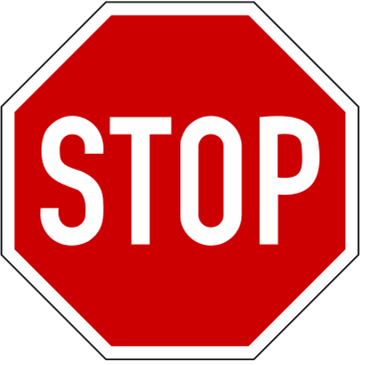 CẦN LÀM
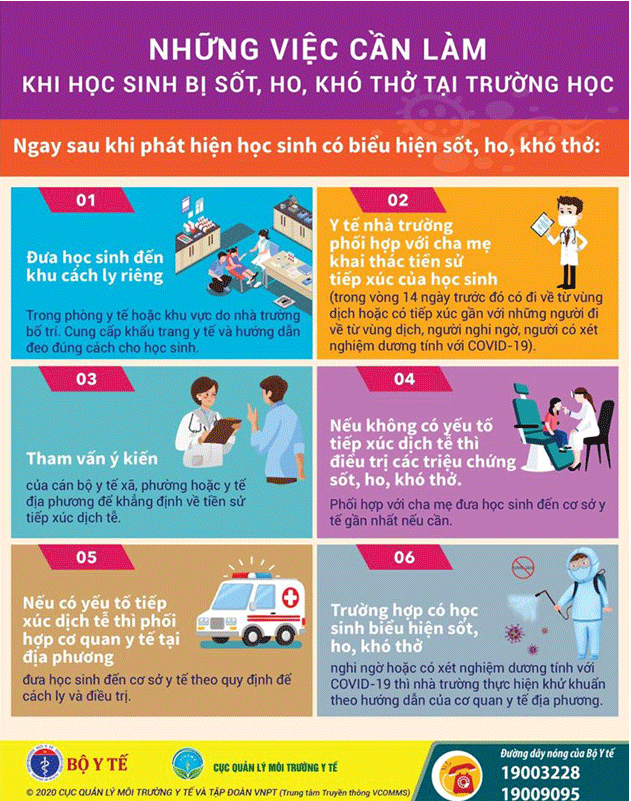 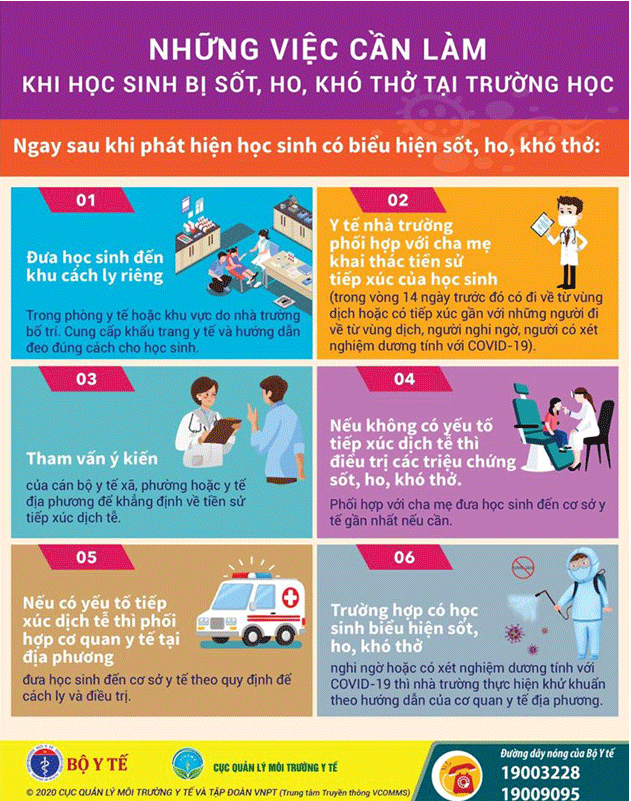 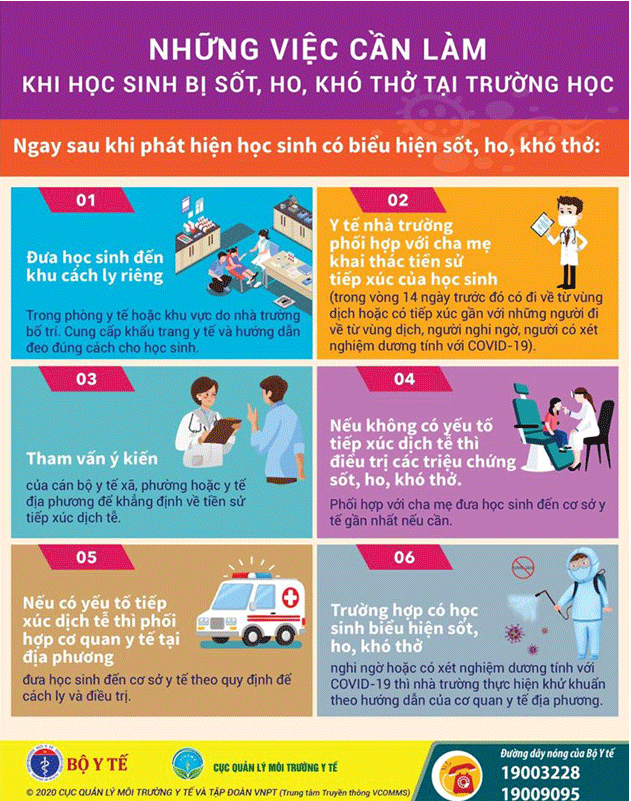 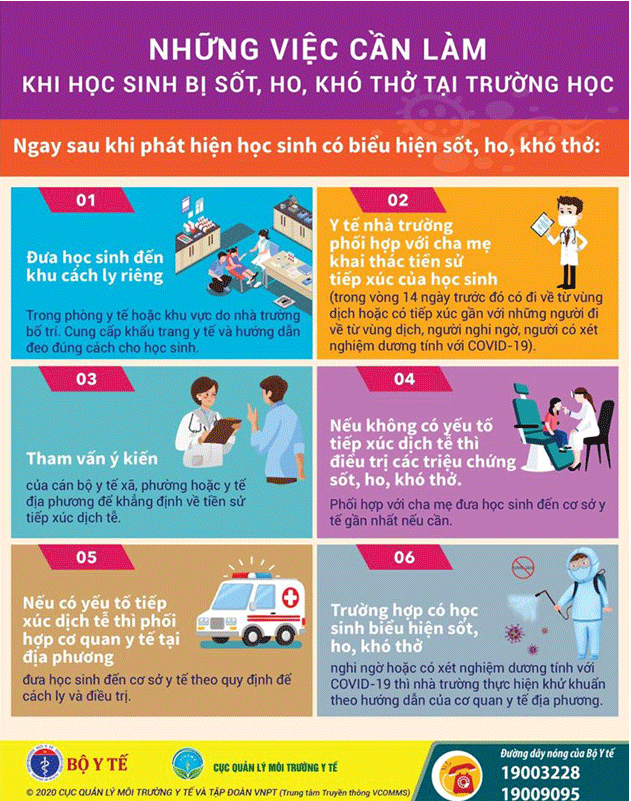 Xác định trường hợp trẻ bị nghi nhiễm CoVid-19
Khi trẻ tiếp xúc gần hoặc có yếu tố dịch tễ VÀ có ít nhất 2 trong số các biểu hiện lâm sàng sau đây:
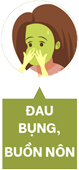 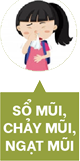 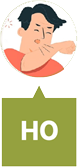 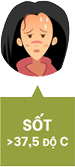 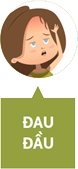 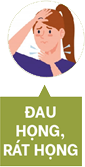 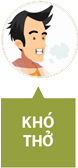 VIÊM ĐƯỜNG HÔ HẤP
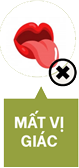 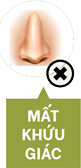 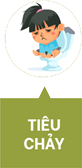 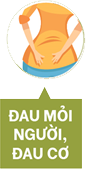 Quyết định 405/QĐ-BYT 2022 Hướng dẫn chẩn đoán và điều trị COVID-19 ở trẻ em
Xác định trường hợp trẻ bị nghi nhiễm CoVid-19
Khi trẻ có kết quả xét nghiệm nhanh kháng nguyên dương tính với vi rút SARS-CoV-2 (trừ trường hợp nêu tại Mục 2.2, điểm b, c và d trong Hướng dẫn chẩn đoán và điều trị COVID-19 ở trẻ em).
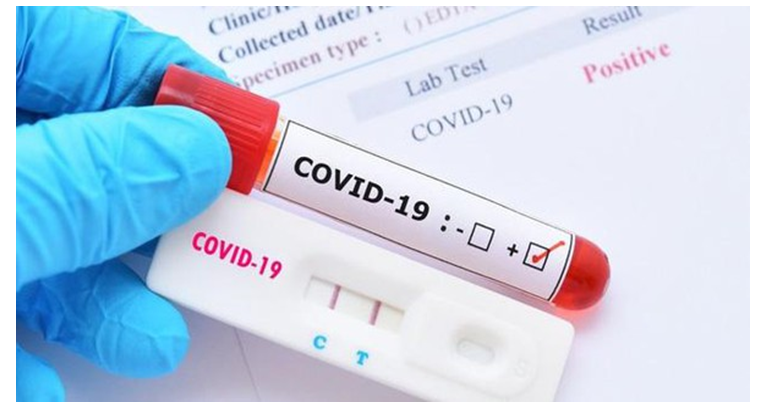 Quyết định 405/QĐ-BYT 2022 Hướng dẫn chẩn đoán và điều trị COVID-19 ở trẻ em
PHÂN ĐỘ LÂM SÀNG
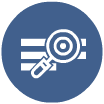 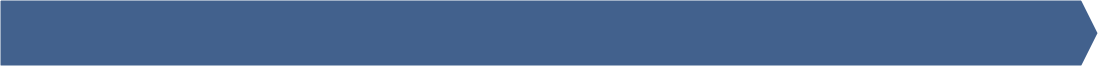 TRẺ NHIỄM KHÔNG CÓ TRIỆU CHỨNG
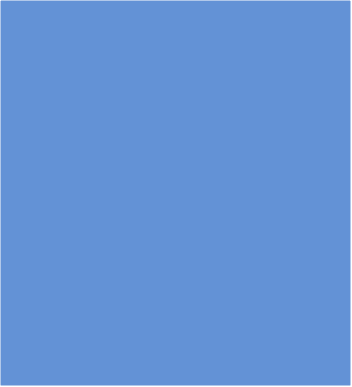 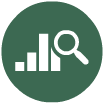 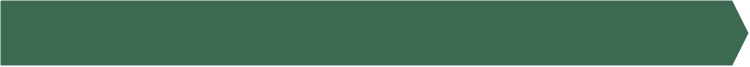 MỨC ĐỘ NHẸ
Trẻ nhiễm không có triệu chứng: là những trẻ được chẩn đoán xác định nhiễm COVID-19 nhưng không có bất kỳ biểu hiện lâm sàng nào
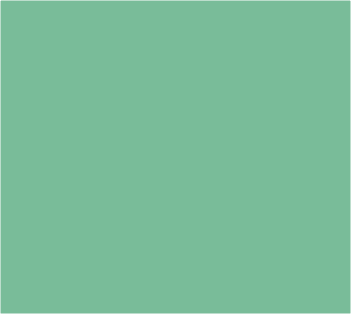 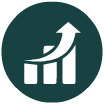 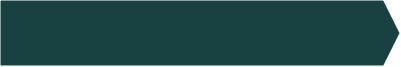 - Triệu chứng không điển hình: sốt, đau họng, ho, chảy mũi, tiêu chảy, nôn, đau cơ, ngạt mũi, mất khứu/vị giác, không có triệu chứng của viêm phổi.
- Nhịp thở bình thường theo tuổi.
- Không có biểu hiện của thiếu ô xy, SpO2 ≥ 96% khi thở khí trời.
- Thần kinh: trẻ tỉnh táo, sinh hoạt bình thường, bú mẹ/ăn/uống bình thường.
- X-quang phổi bình thường.
MỨC ĐỘ TRUNG BÌNH
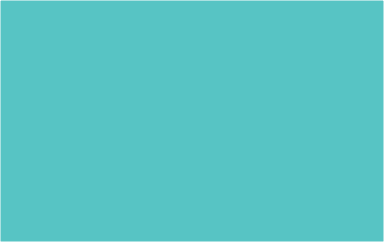 - Có triệu chứng viêm phổi nhưng không có các dấu hiệu của viêm phổi nặng và rất nặng:
+ Thở nhanh: < 2 tháng: ≥ 60 lần/phút; 2-11 tháng: ≥ 50 lần/phút; 1-5 tuổi: ≥ 40 lần/phút.
+ SpO2: 94 - 95% khi thở khí trời.
+ Thần kinh: tỉnh táo, mệt, ăn/bú/uống ít hơn.
+ X-quang phổi có tổn thương dạng mô kẽ, kính mờ (thường 2 đáy phổi).
[Speaker Notes: Chú ý: Với trẻ có bệnh nền: béo phì, bệnh phổi mãn, suy thận mãn, gan mật, dùng corticoid kéo dài, suy giảm miễn dịch, tim bẩm sinh…cần theo dõi sát vì dễ diễn biến nặng.]
PHÂN ĐỘ LÂM SÀNG
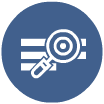 MỨC ĐỘ NẶNG
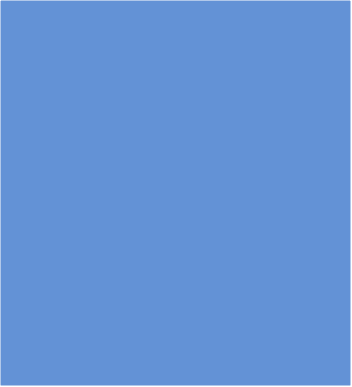 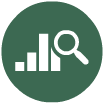 Có một trong các dấu hiệu sau
Trẻ có triệu chứng viêm phổi nặng, chưa có dấu hiệu nguy hiểm đe dọa tính mạng:
+ Thở nhanh theo tuổi kèm ≥ 1 dấu hiệu co rút lồng ngực hoặc thở rên (trẻ < 2th), phập phồng cánh mũi;
+ Thần kinh: trẻ khó chịu, quấy khóc, bú/ăn/uống khó.
SpO2: 90 - < 94% khi thở khí trời.
+ X-quang phổi có tổn thương dạng mô kẽ, kính mờ lan tỏa ≥ 50% phổi.
MỨC ĐỘ NGUY KỊCH
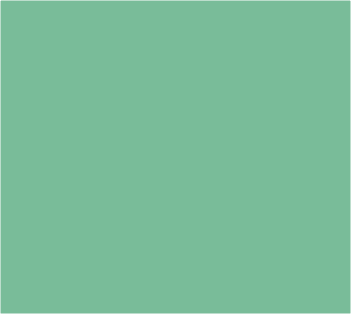 Có một trong các dấu hiệu sau
Suy hô hấp nặng SpO2 < 90% khi thở khí trời, cần đặt NKQ thông khí xâm nhập.
Dấu hiệu nguy hiểm đe dọa tính mạng:
+ Tím trung tâm;
+ Thở bất thường, rối loạn nhịp thở;
+ Thần kinh: ý thức giảm khó đánh thức hoặc hôn mê;
+ Trẻ bỏ bú/ăn hoặc không uống được;
Hội chứng suy hô hấp cấp tiến triển (ARDS).
- Huyết áp tụt, sốc, sốc nhiễm trùng, lactat máu > 2 mmol/L.
- Suy đa tạng.
- Hội chứng viêm hệ thống liên quan tới COVID-19 trẻ em (MIS-C) có sốc/suy đa cơ quan.
- Cơn bão cytokin
Yếu tố nguy cơ diễn tiến nặng
QUY TRÌNH XỬ LÝ KHI PHÁT HIỆNHỌC SINH NHIỄM COVID-19 TẠI CƠ SỞ GIÁO DỤC
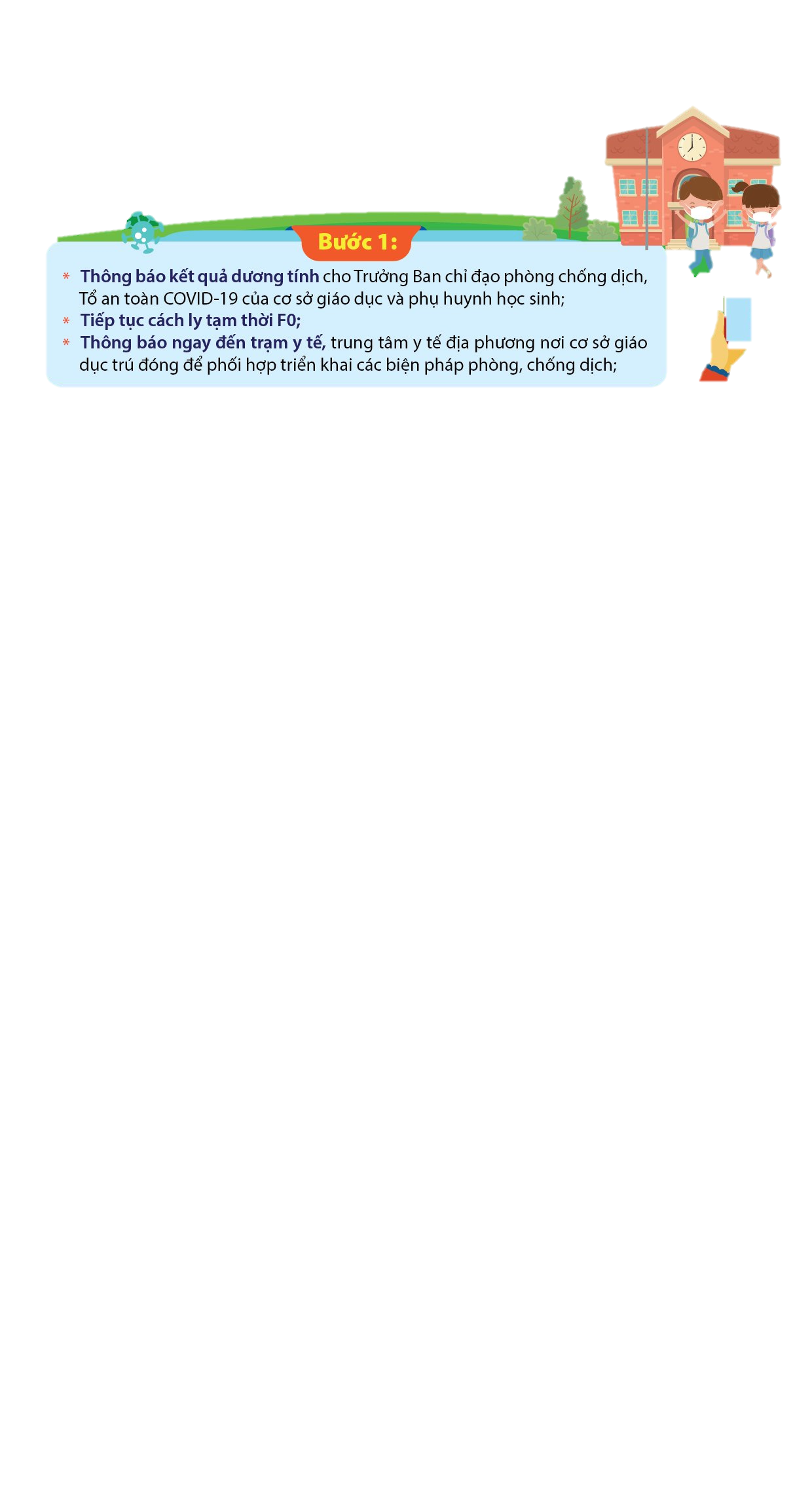 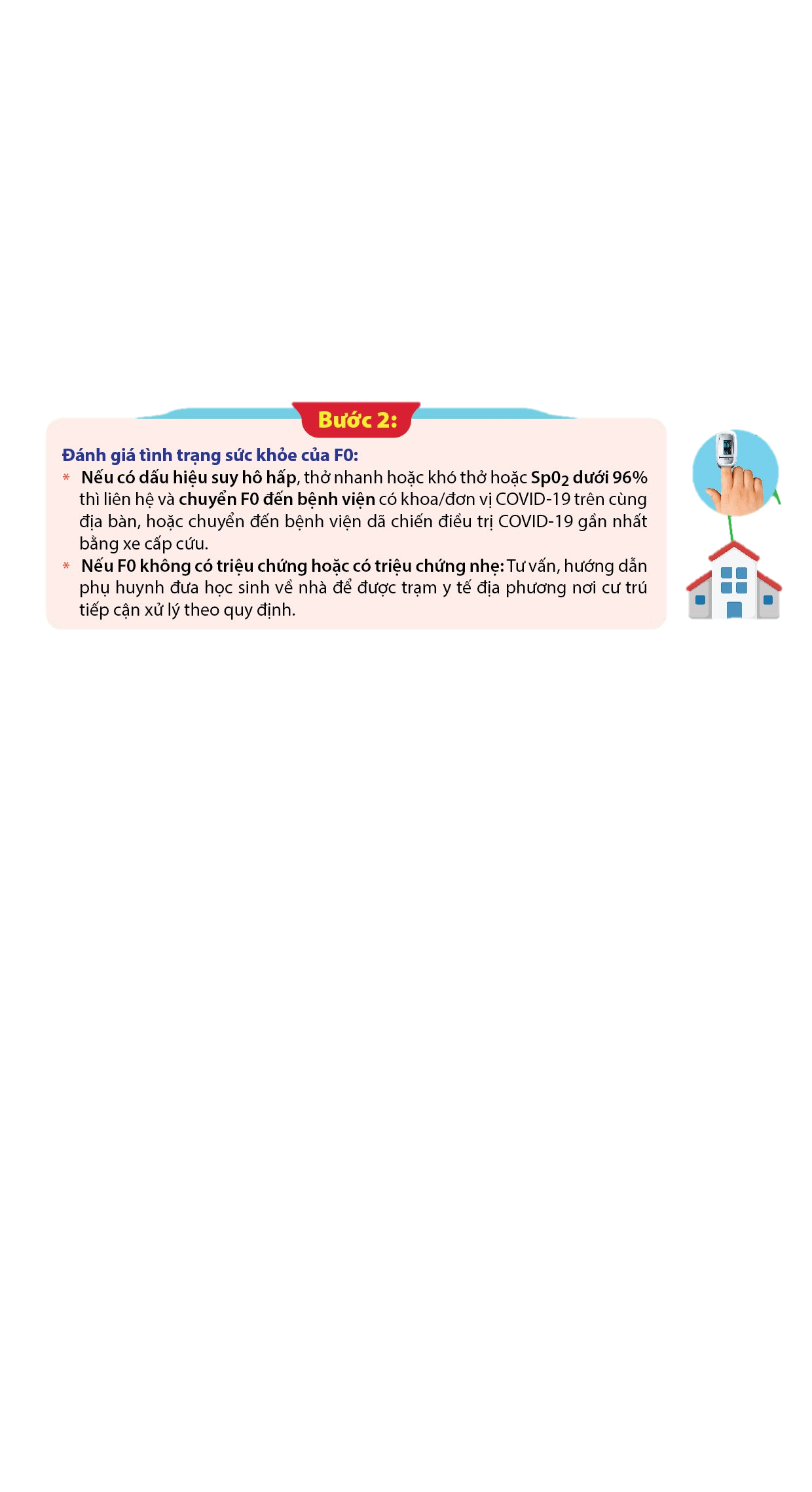 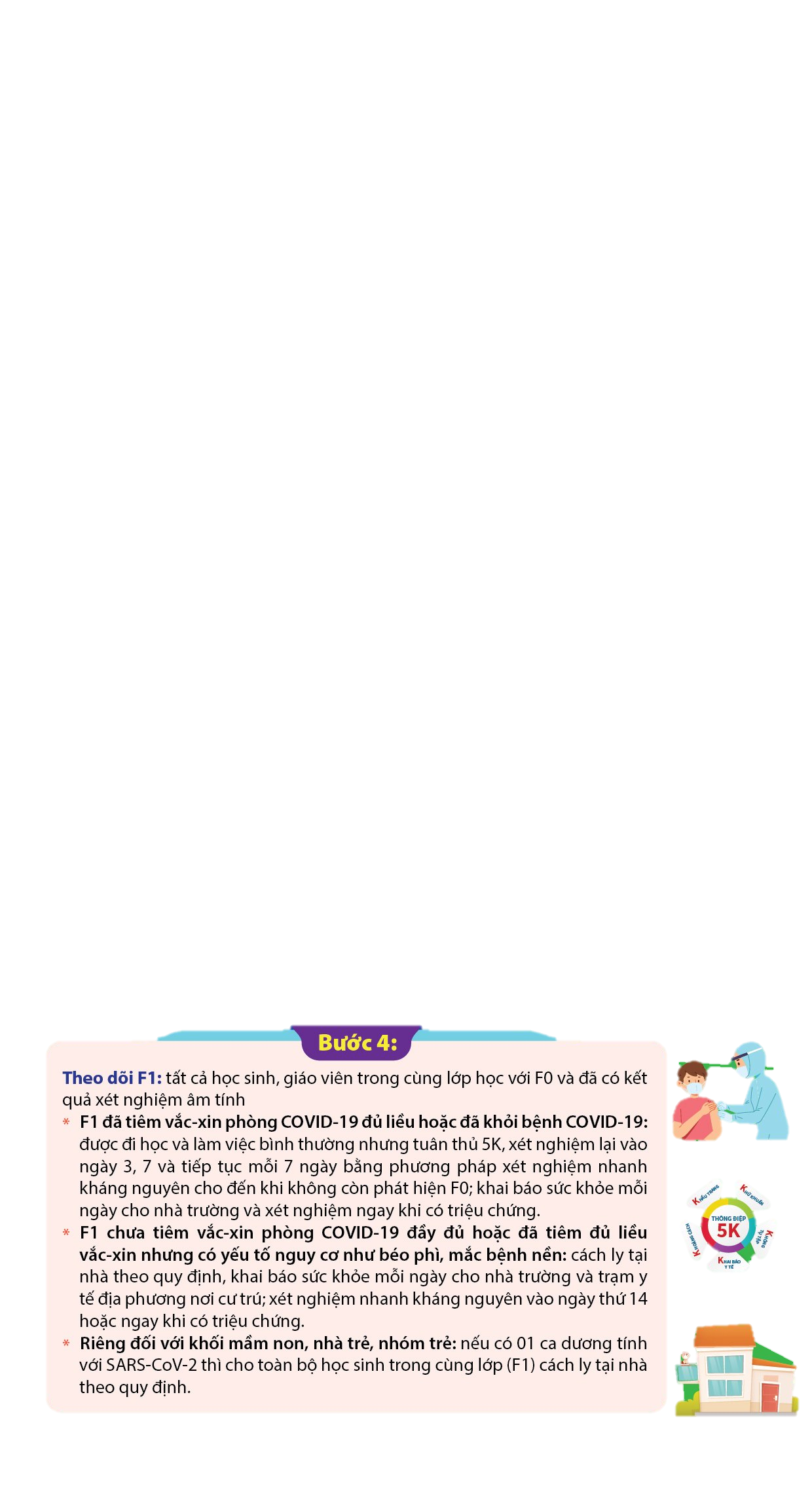 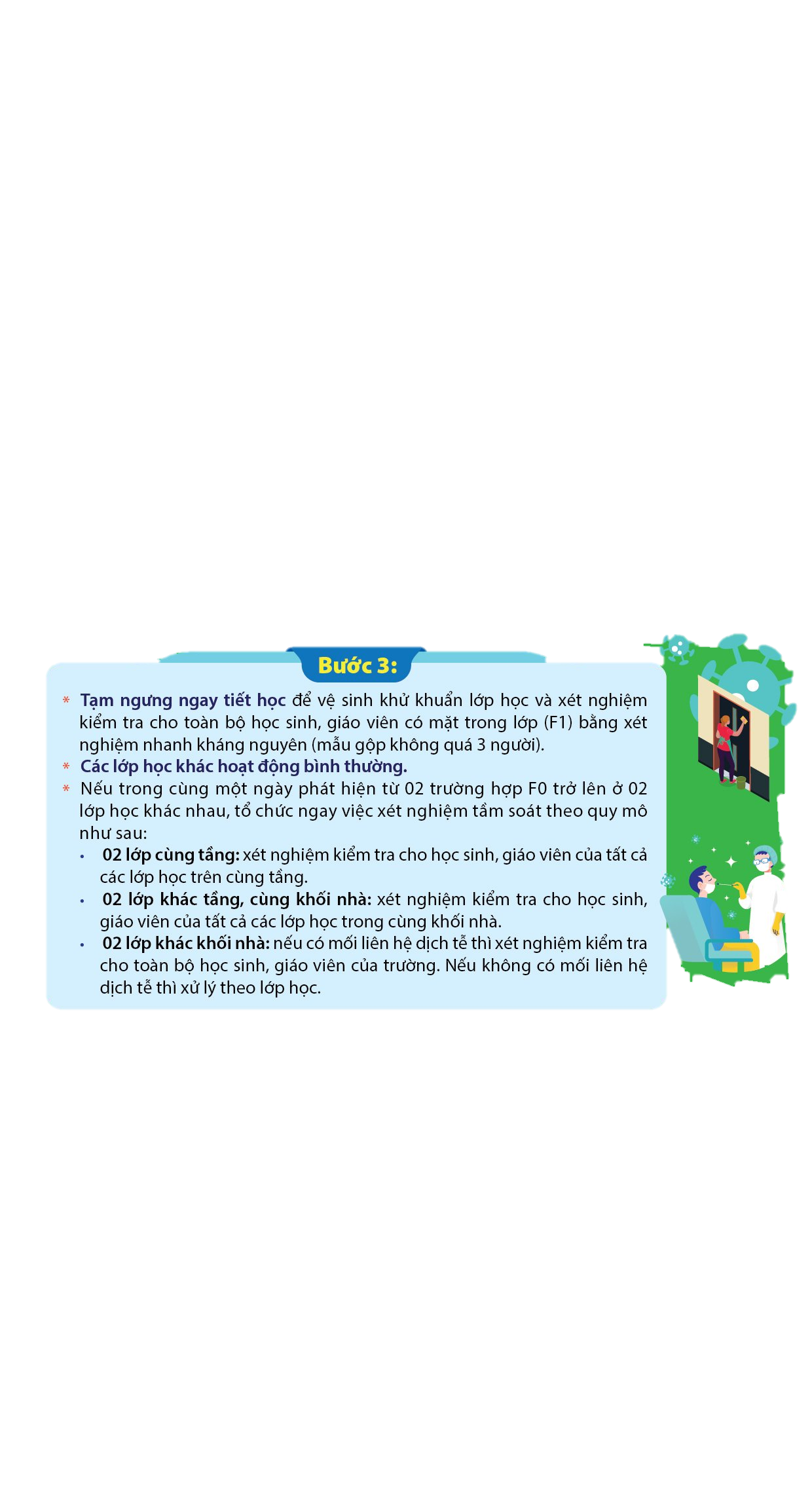 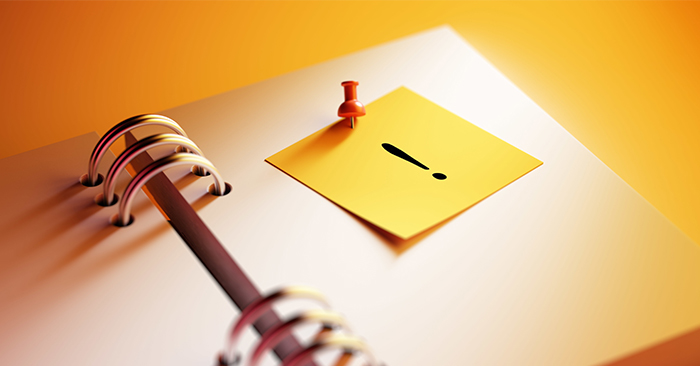 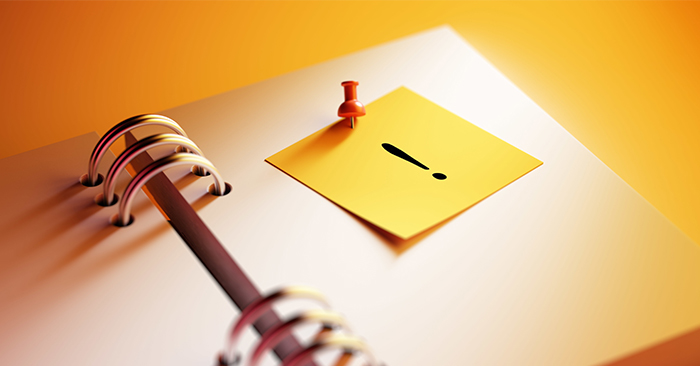 3. MỘT SỐ XỬ TRÍ BAN ĐẦU CẦN LƯU Ý
XỬ TRÍ SỐT
STEP 1
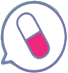 Uống hạ sốt khi sốt trên 38,5oC: Paracetamol 10-15 mg/kg/lần. 4-6 giờ sau có thể uống lại nếu sốt
STEP 2
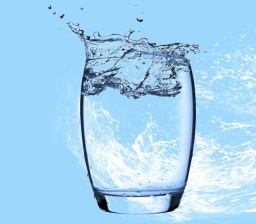 Uống thêm nước
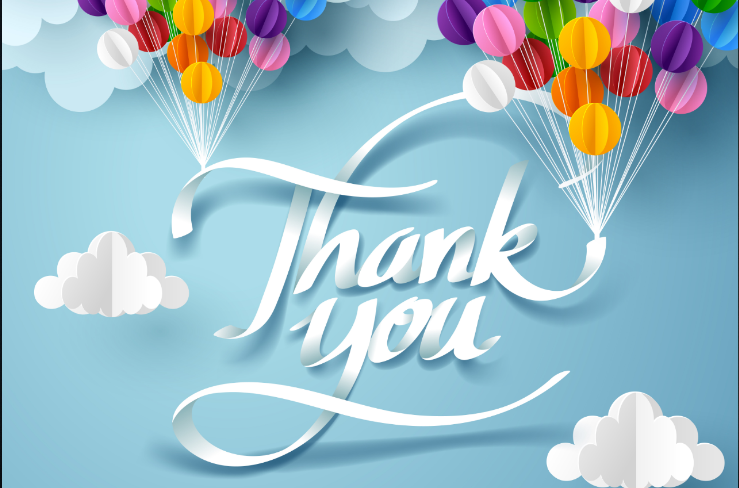